April 20, 2016
Caitlin Bever
Goal:
Provide operational recommendations for region-specific elimination by modeling intervention scenarios.
Goal:
Provide operational recommendations for region-specific elimination by modeling intervention scenarios.
Plan:
Run model. Assess impact. Select best scenarios.
Goal:
Provide operational recommendations for region-specific elimination by modeling intervention scenarios.
Plan:
Run model. Assess impact. Select best scenarios.
Heterogeneity
Complexity
Lack of historical knowledge of the system
Lack of current knowledge of the system
Simulation of the MACEPA/Zambia NMCC elimination campaign in Lake Kariba region
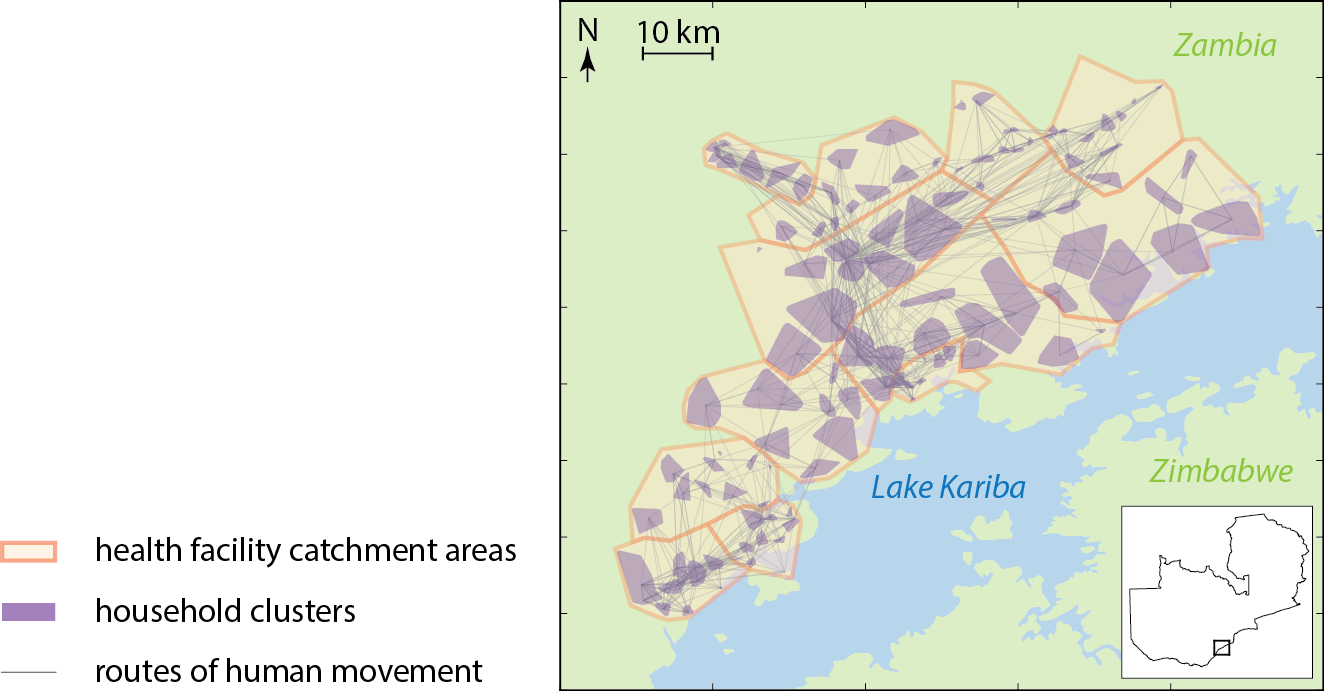 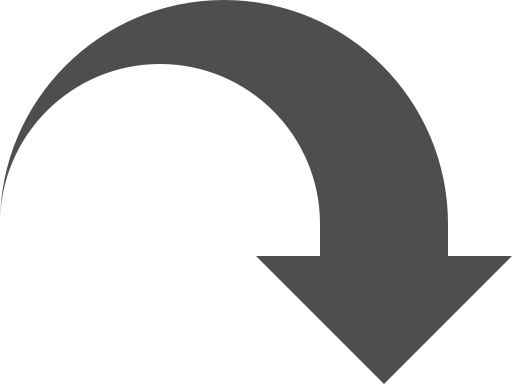 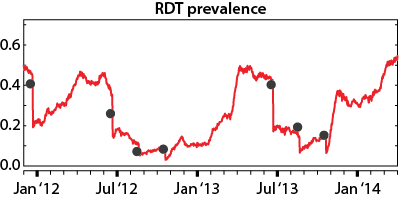 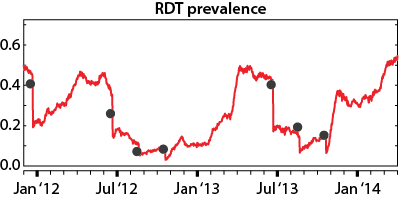 MTAT
M Nikolov, J Gerardin
Simulation of the MACEPA/Zambia NMCC elimination campaign in Lake Kariba region
Demographics
	ITN coverage
		IRS coverage
			MTAT coverage
			Migration 
		Case management
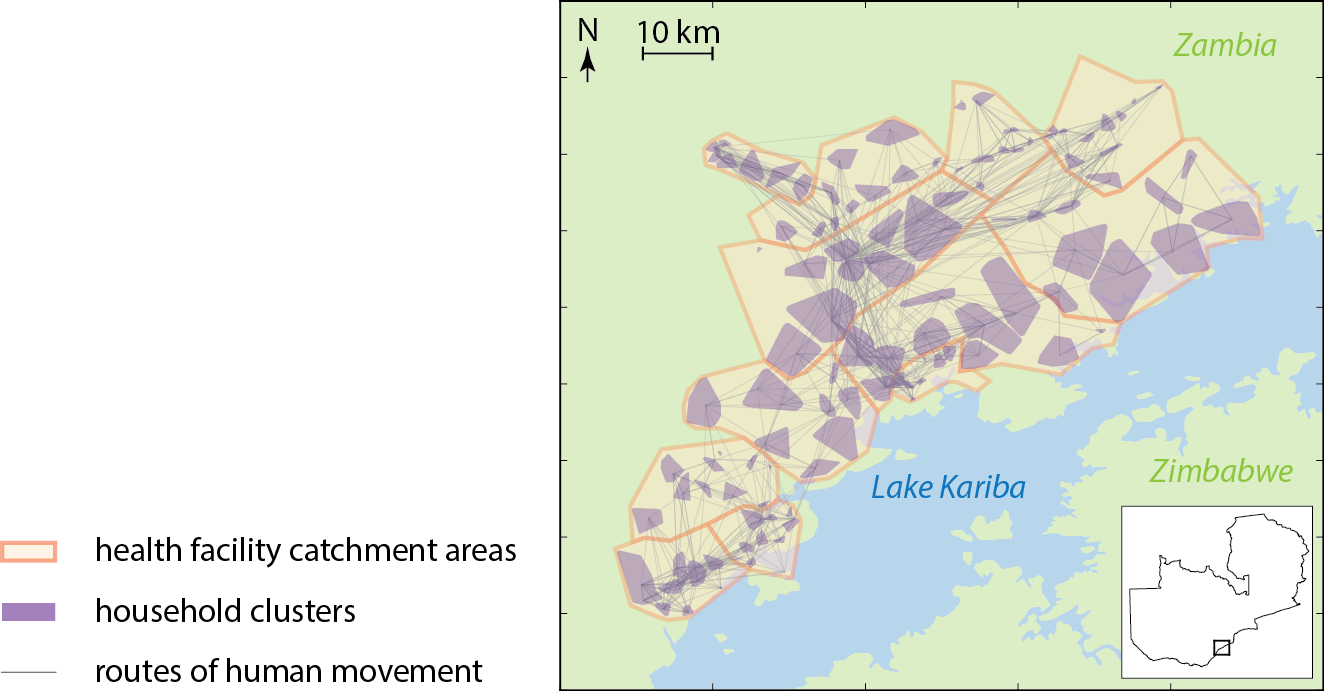 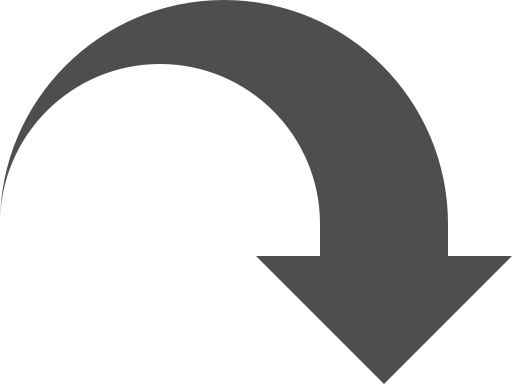 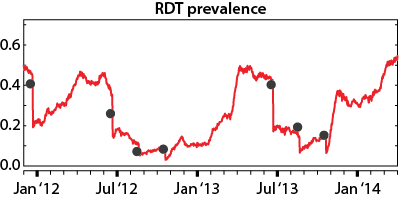 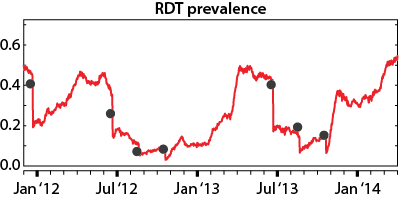 MTAT
M Nikolov, J Gerardin
Simulation of the MACEPA/Zambia NMCC elimination campaign in Lake Kariba region
Demographics
	ITN coverage
		IRS coverage
			MTAT coverage
			Migration 
		Case management
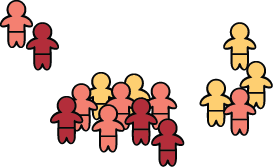 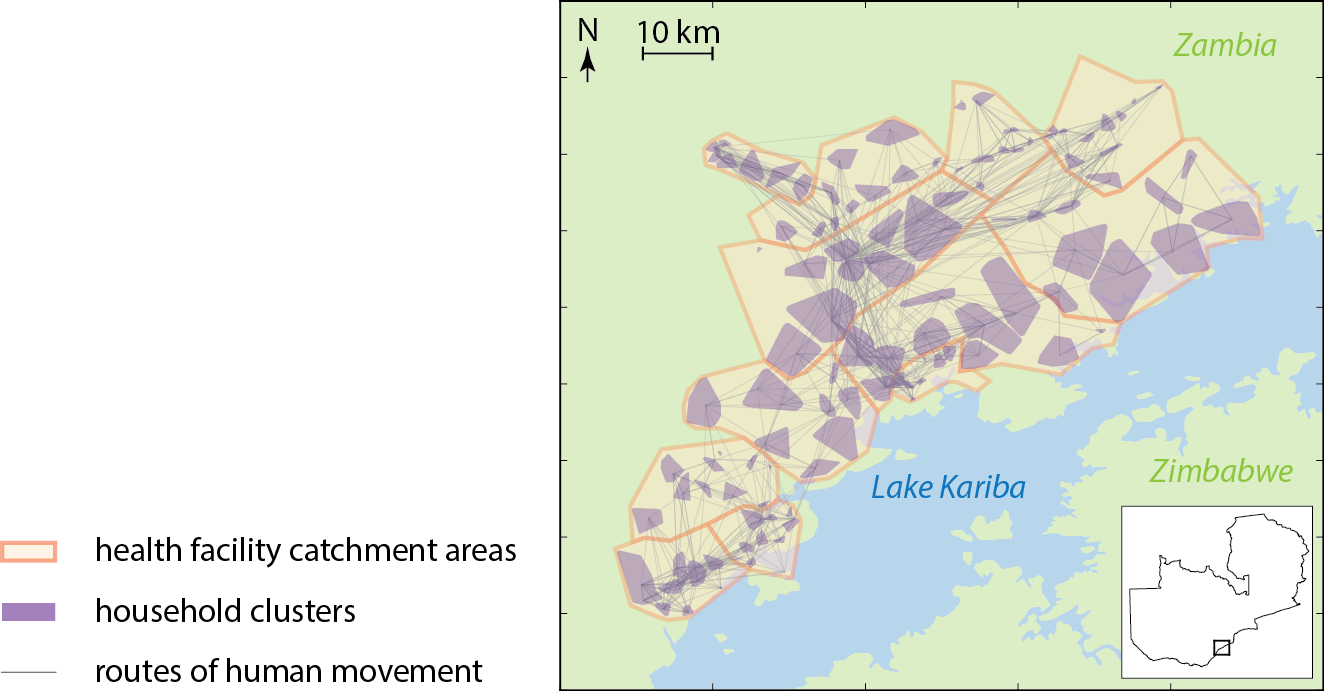 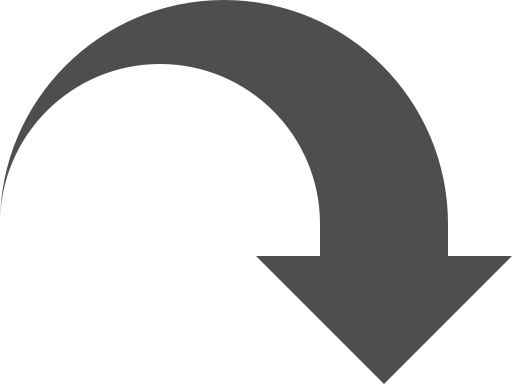 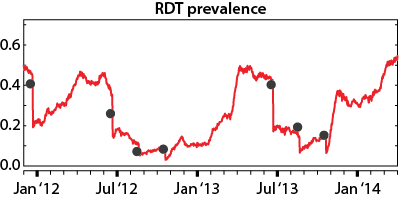 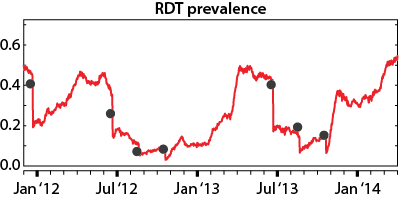 MTAT
M Nikolov, J Gerardin
Specific regional demographics influence prevalence
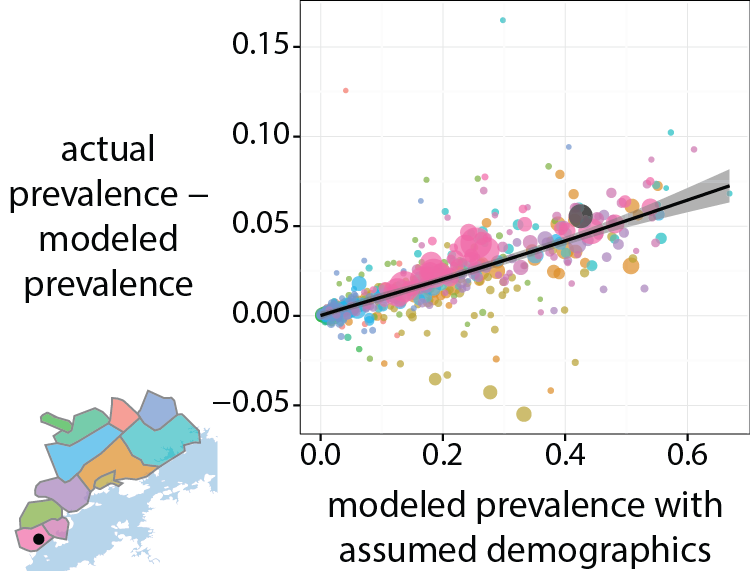 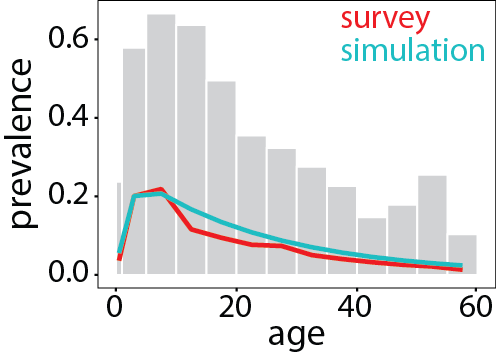 Demographics also show an overall gender bias
Particular clusters show (unexpected) seasonal demographic changes
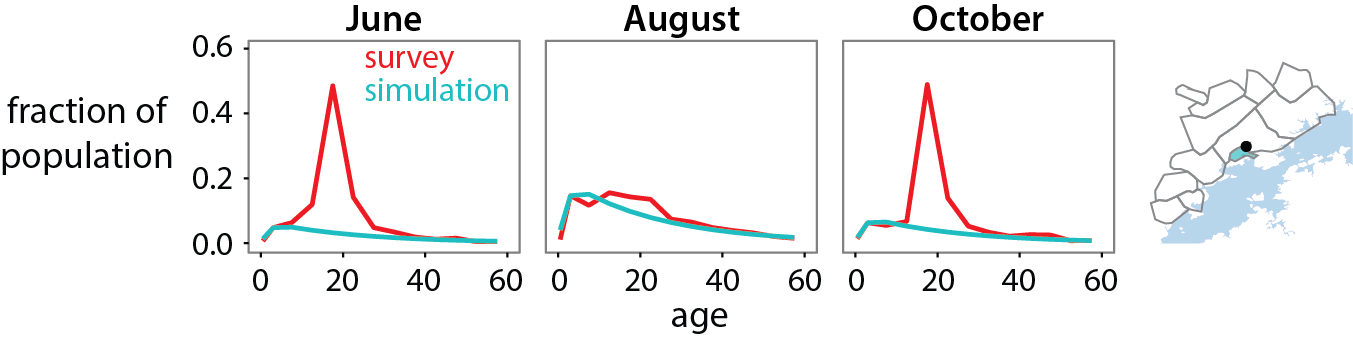 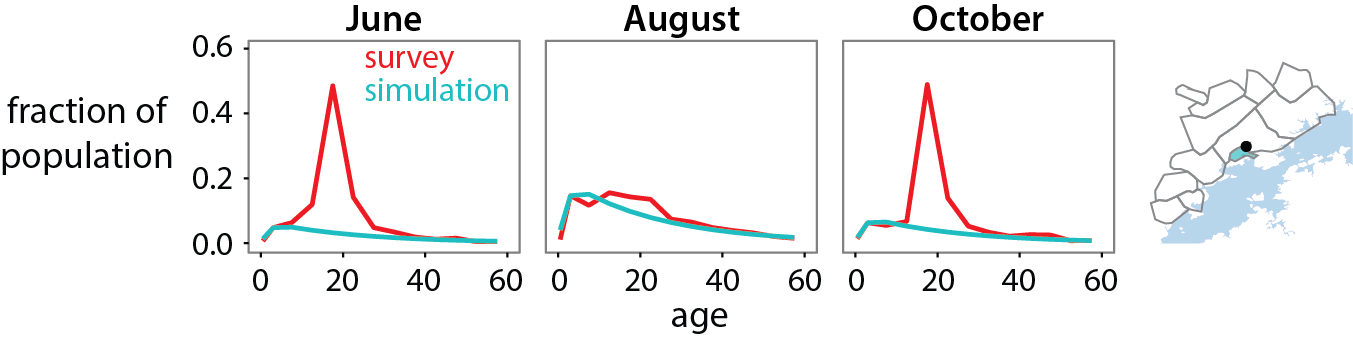 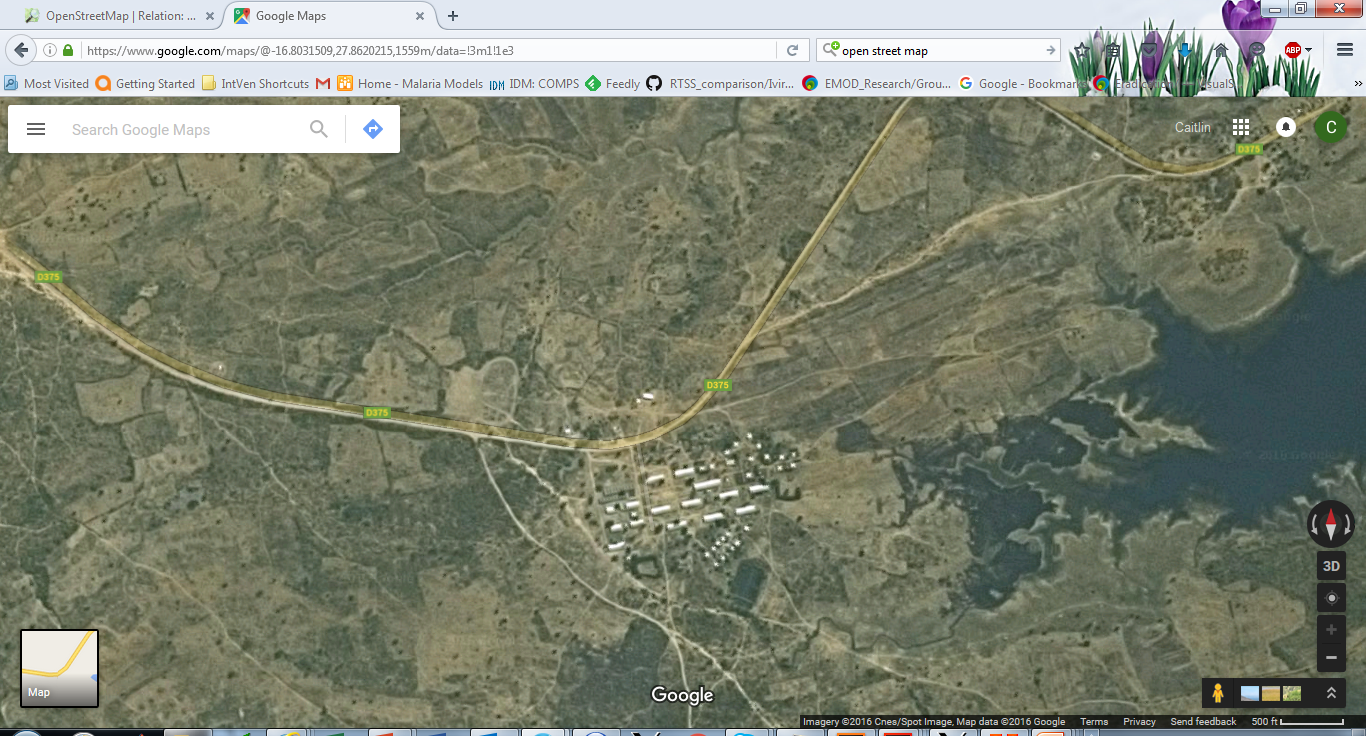 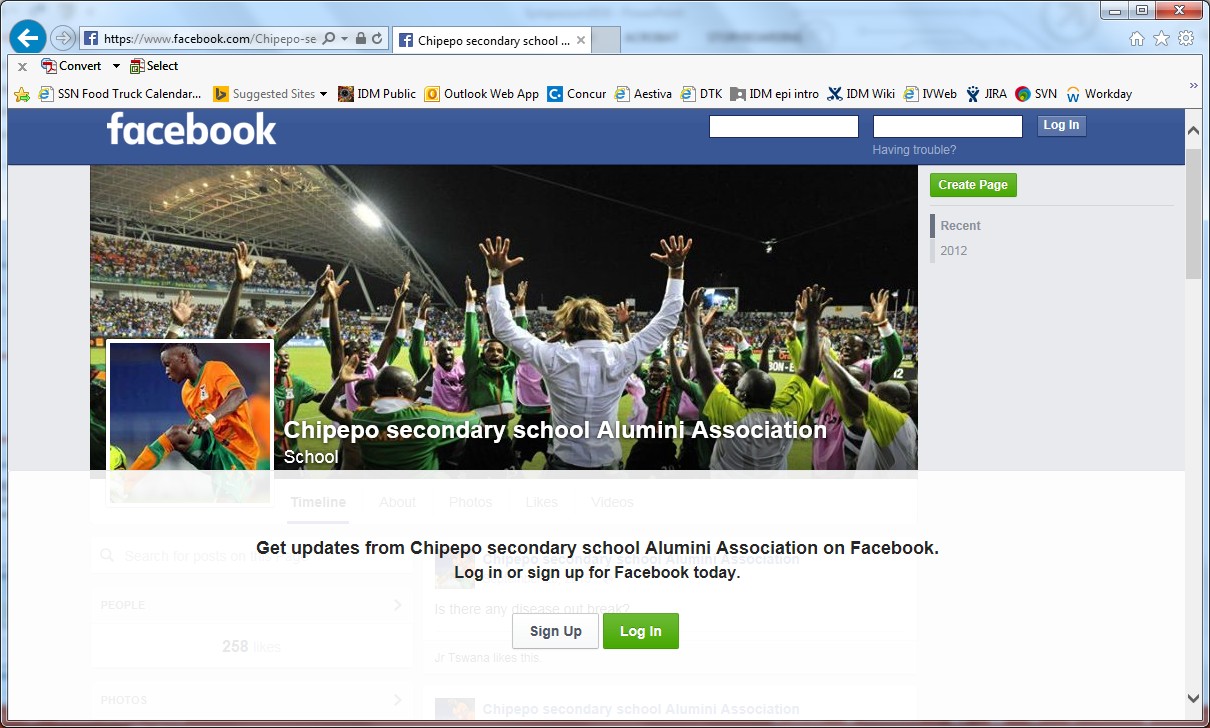 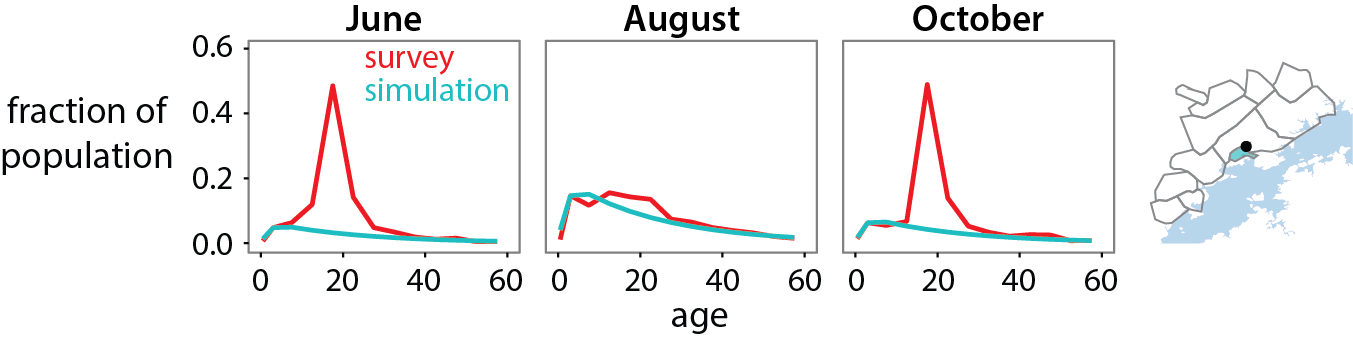 Constructing a longitudinal dataset from a cross-sectional one
Cross-sectional data analysis relies on external estimates of population
Cross-sectional data make it more difficult to evaluate long-term impact of interventions
Cross-sectional data don’t indicate how individuals move within the region of interest

			…Longitudinal data would be nice…
Identifying unique individuals
Identifying unique individuals
Identifying unique individuals
Levenshtein distance between first & last names
Perfect gender match
Find linkages based on
Age difference
Linkage generates a master list of unique individuals
Linkage generates a master list of unique individuals
Patterns of recurrence are informative of total population
Round 1
Round 2
Round 3
…
Infer coverage using binomial model for repeat observation of individuals
Fit each to
where
Infer coverage using binomial model for repeat observation of individuals
Resulting coverage maps demonstrate variability across survey region
Resulting coverage maps demonstrate variability across survey region
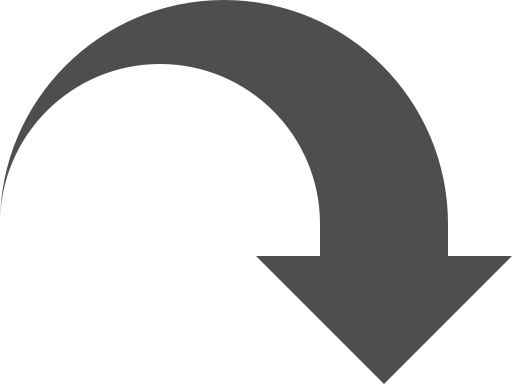 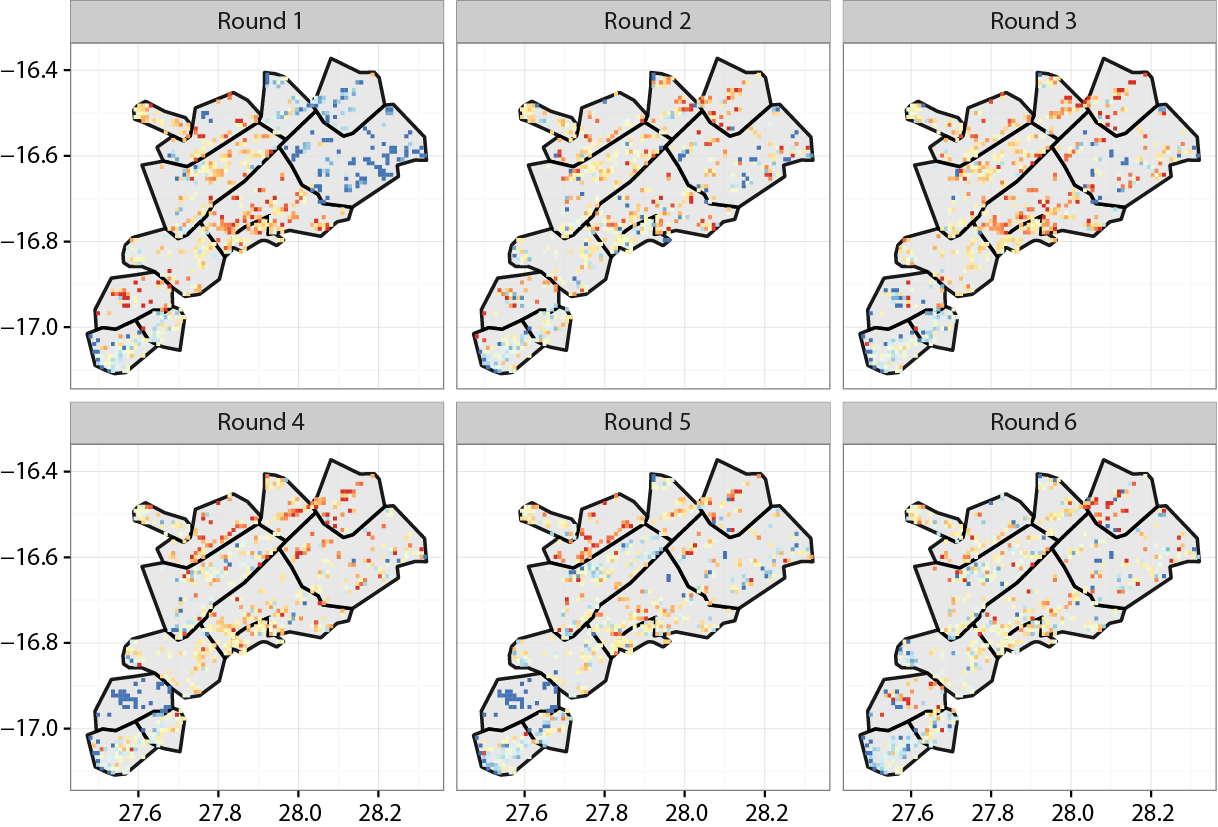 Migration mapping also follows from linkage
Migration mapping also follows from linkage
Recall Chipepo Secondary School…
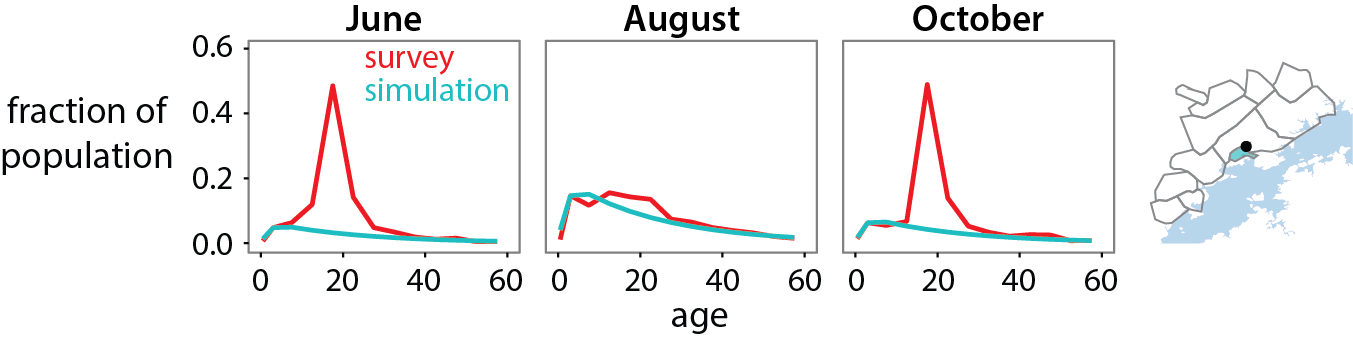 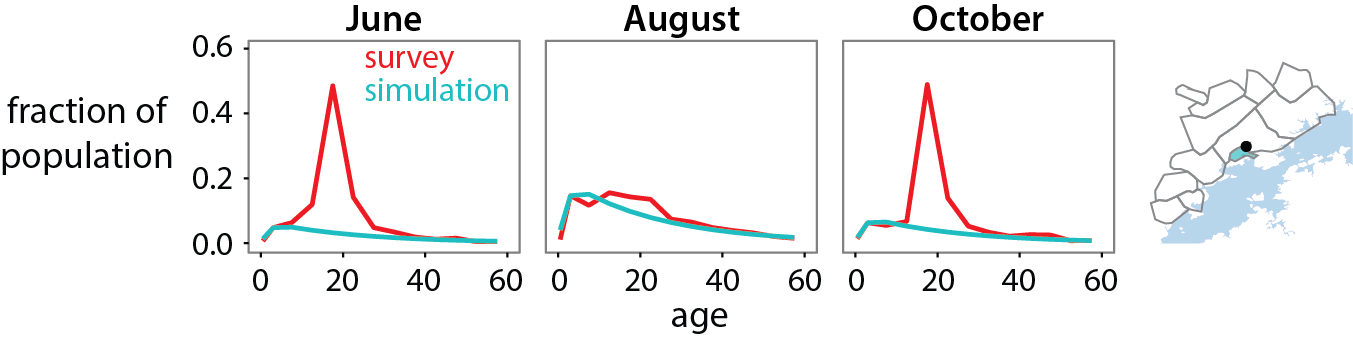 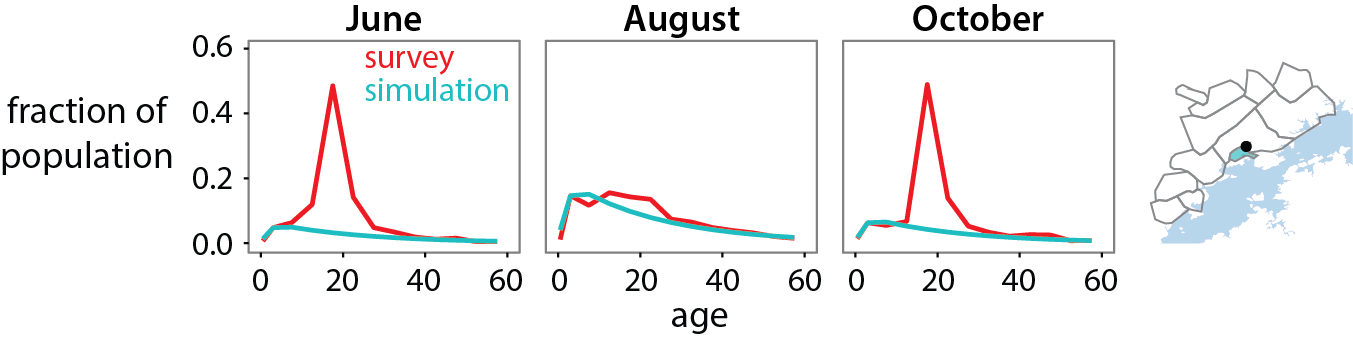 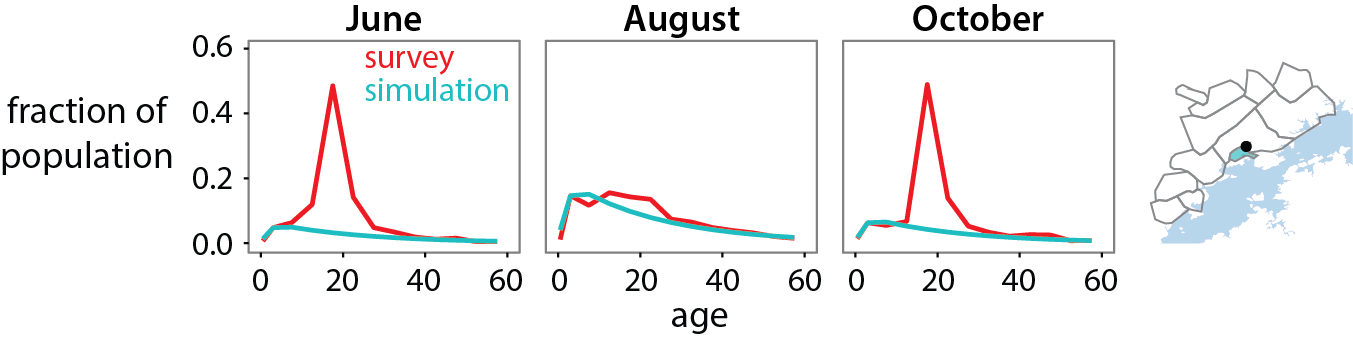 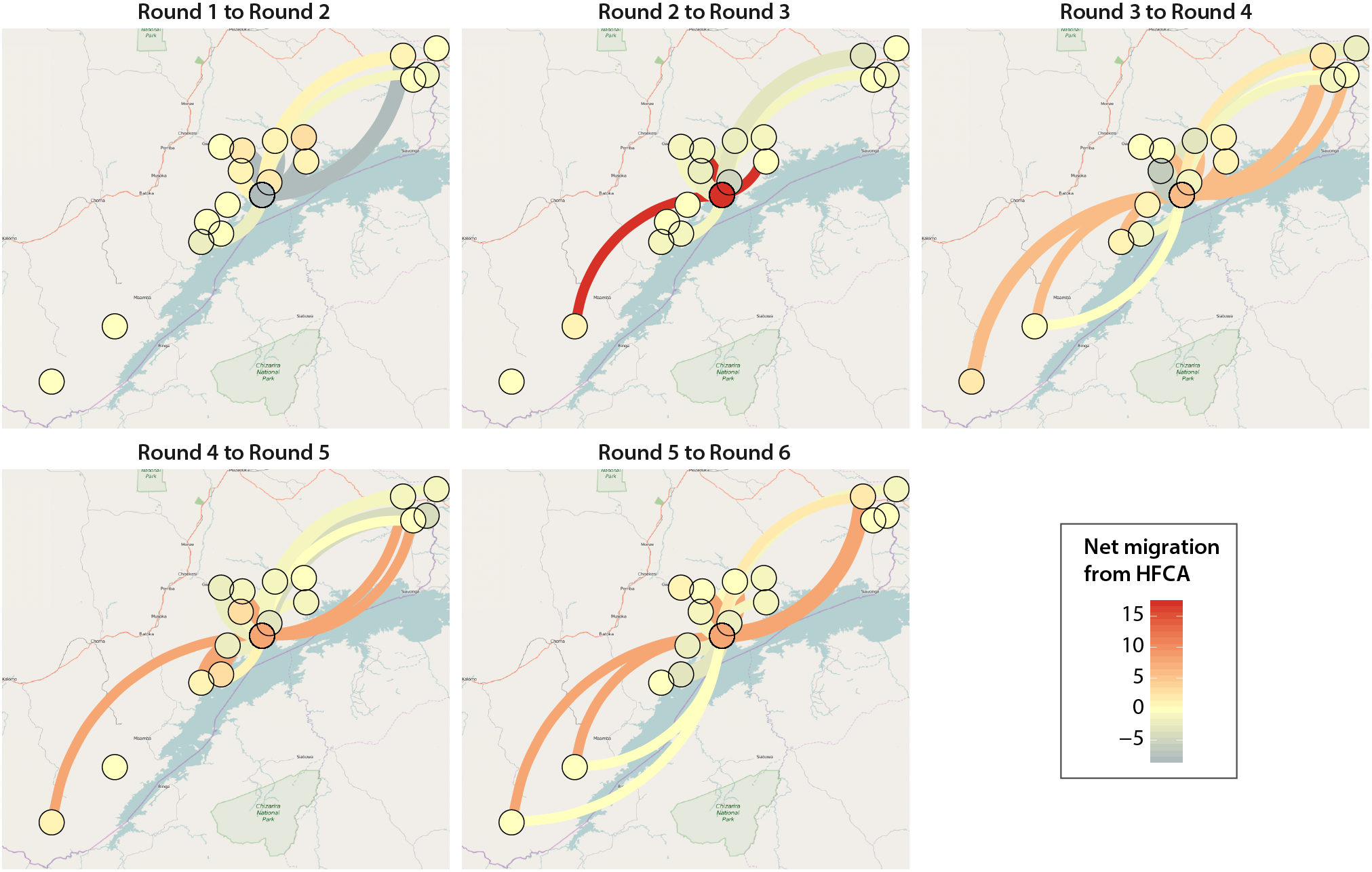 Goal:
Provide operational recommendations for region-specific elimination by modeling intervention scenarios.
Plan:
Extract everything you can from the data. Run model. Assess impact. Select best scenarios.
Goal:
Provide operational recommendations for region-specific elimination by modeling intervention scenarios.
Plan:
Extract everything you can from the data. Run model. Assess impact. Select best scenarios.
Investing in the analysis of your inputs can:
Improve the quality of recommendations from the model.
Highlight survey characteristics to monitor or change.
Thank you to many
Zambia National Malaria Control Centre
Busiku Hamaiza and his team
MACEPA/PATH
John Miller, Ruben Conner, Duncan Earle, Kafula Silumbe
IDM malaria team
Edward Wenger, Jaline Gerardin, Milen Nikolov, André Lin Ouédraogo, Philip Eckhoff
Alex Upfill-Brown
Extra Slides
MACEPA/NMCC Zambia campaign for malaria elimination
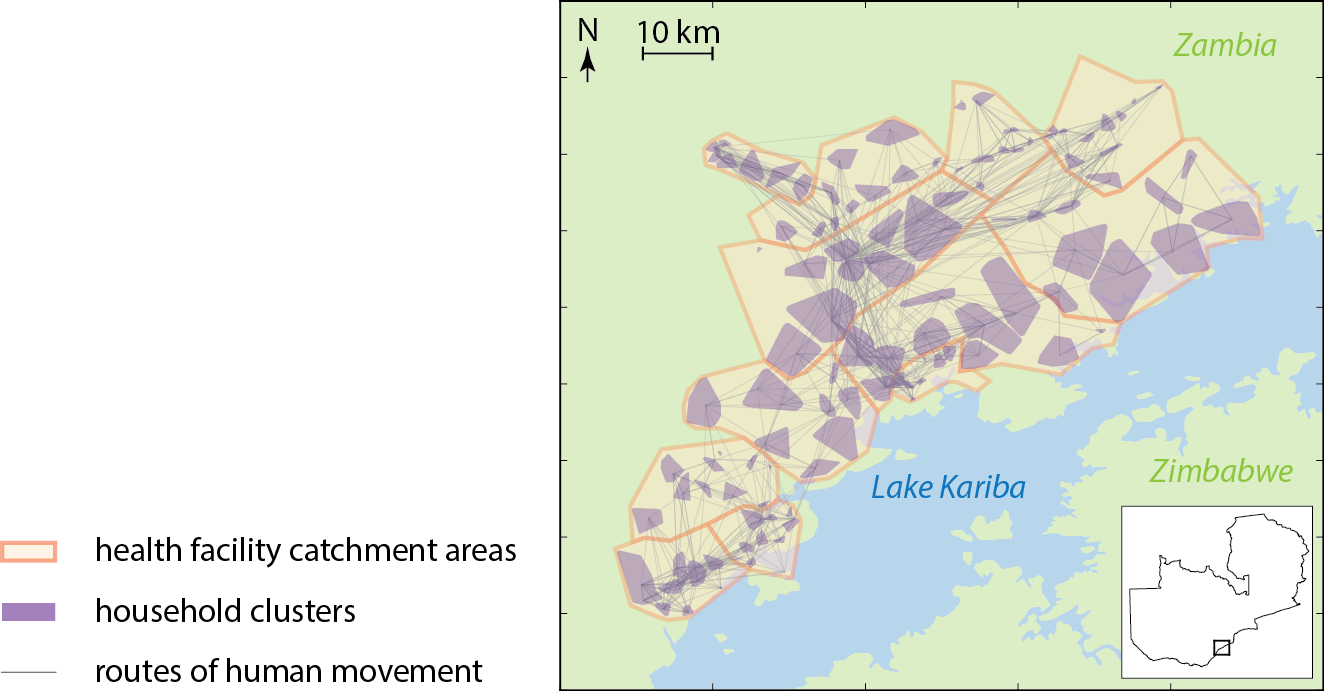 Replotted data from Thom Eisele (Tulane)
2014            2015
2014           2015
High prevalence
Low prevalence